NIE MA DZIECI – SĄ LUDZIE
PRAWA DZIECKA
„Dziecko to też człowiek tylko, że mały…”

	Niezależnie od wieku, każdy z nas był kiedyś dzieckiem. Podobnie jak każdy dorosły, dziecko również ma swoje prawa i obowiązki. Najważniejszym spisem są prawa człowieka.
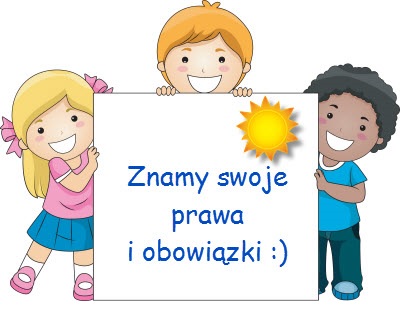 JAKIE PRAWA MAJĄ DZIECI?
Zastanawiasz się jakie prawa masz Ty, a jakie Twój kolega? To pamiętaj – każde dziecko ma takie same prawa, nie ma gorszych                          i lepszych, słabszych i silniejszych dzieci.
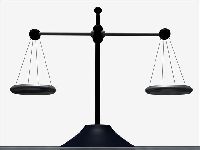 PRAWA DZIECI
PRAWO DO WYPOWIEDZI.
PRAWO DO WYRAŻANIA WŁASNEGO ZDANIA, POGLĄDÓW I PRZEKONAŃ.
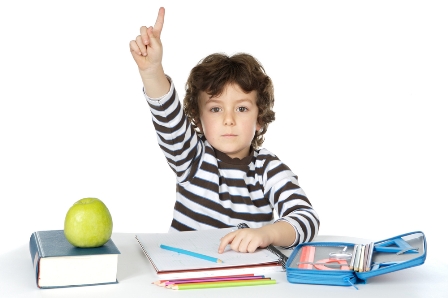 PRAWA DZIECKA
Prawo do prywatności.
Prawo do własnej, nienaruszalnej przestrzeni.
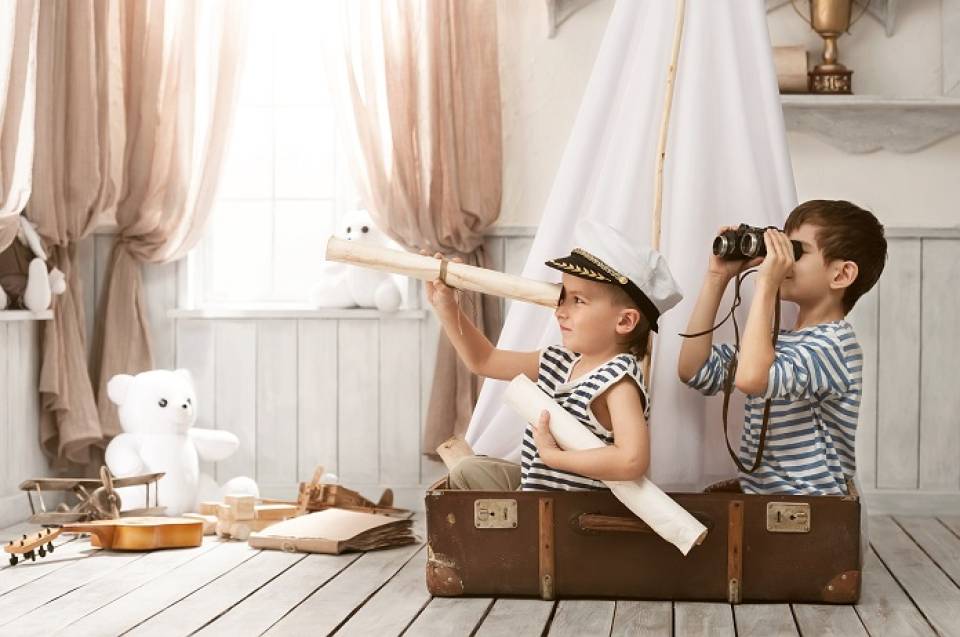 PRAWA DZIECKA
Prawo do życia bez przemocy.
Każde dziecko ma prawo do poczucia bezpieczeństwa, życia bez strachu i nikt nie ma prawa żadnego dziecka krzywdzić.
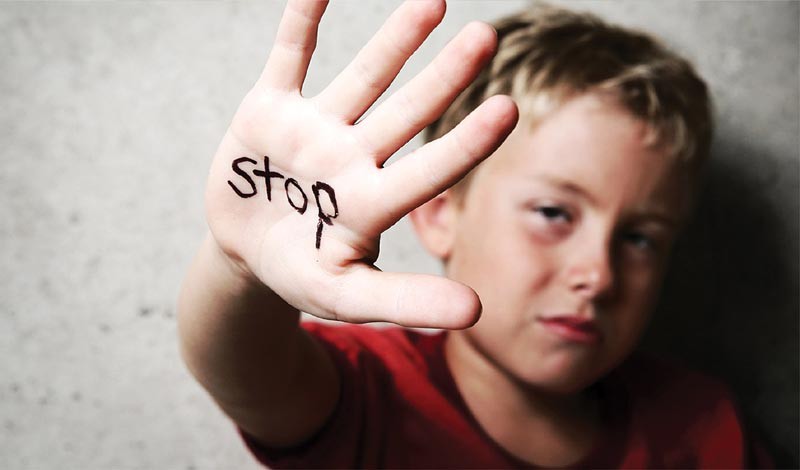 PRAWA DZIECKA
Prawo do nauki.
Każde dziecko musi mieć dostęp do zdobywania wiedzy.
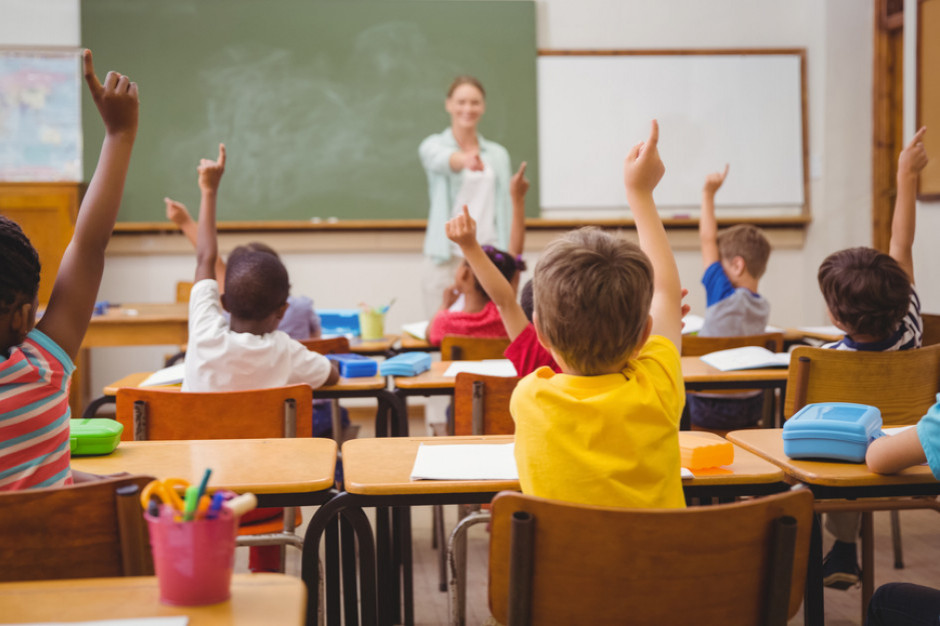 PRAWA DZIECKA
Prawo do rozwijania swoich zdolności.
Każde dziecko ma prawo pielęgnować swój talent i zainteresowania.
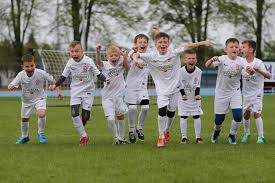 PRAWA DZIECKA
Prawo do wypoczynku.
Każde dziecko powinno mieć czas wolny, w którym może zająć się sobą.
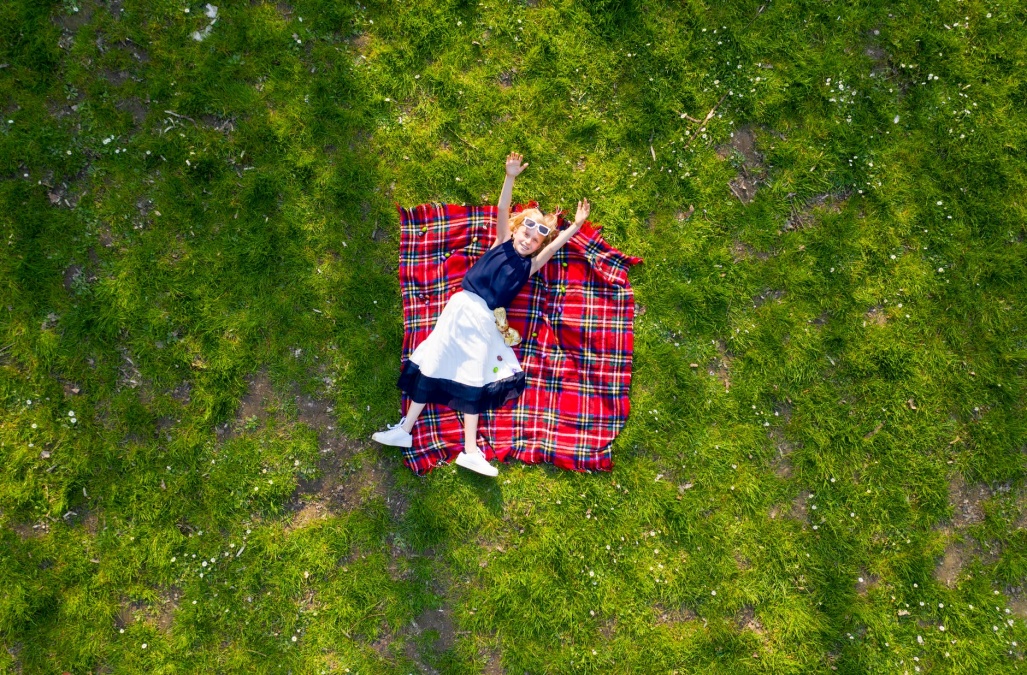 PRAWA DZIECKA
Prawo do opieki medycznej.
Każde dziecko musi mieć równy dostęp do opieki specjalistycznej.
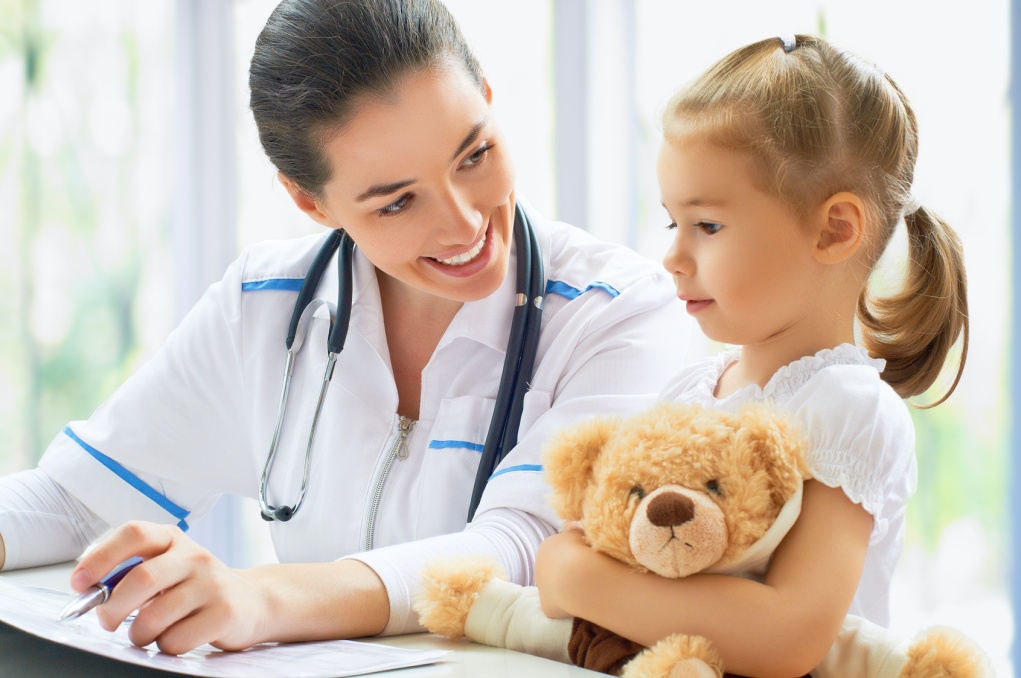 OBOWIĄZKI DZIECKA
Jeśli mówimy o prawach dziecka, to należy również pamiętać o jego obowiązkach. Każde obowiązki powierzane dziecku muszą być dostosowane do jego wieku i możliwości.
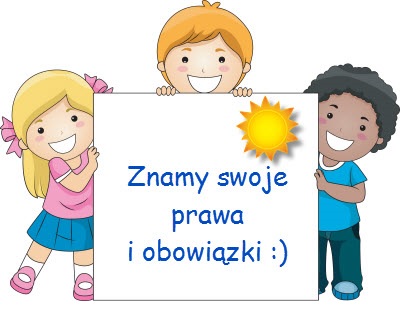 OBOWIĄZKI DZIECKA
Obowiązek edukacji.
Każde dziecko ma obowiązek uczęszczania do szkoły do 18 roku życia.
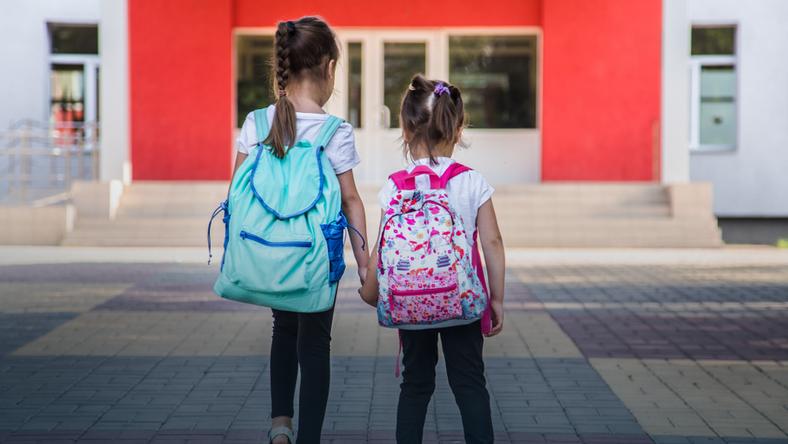 OBOWIĄZKI DZIECKA
Obowiązek przestrzegania zasad.
Wzajemny szacunek do innych dzieci i osób dorosłych.
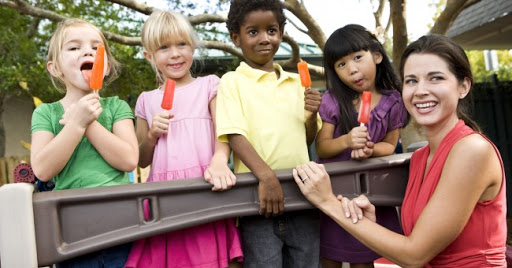 OBOWIĄZKI DZIECKA
Obowiązek szanowania cudzej własności.
Obowiązek dbania o wspólne dobro.
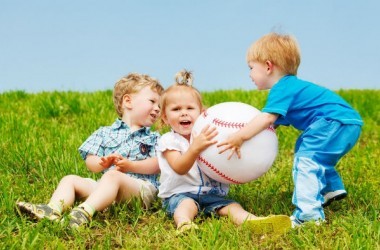 OBOWIĄZKI DZIECKA
Obowiązek dbania o higienę.
Obowiązek dbania o miejsce nauki i zabawy.
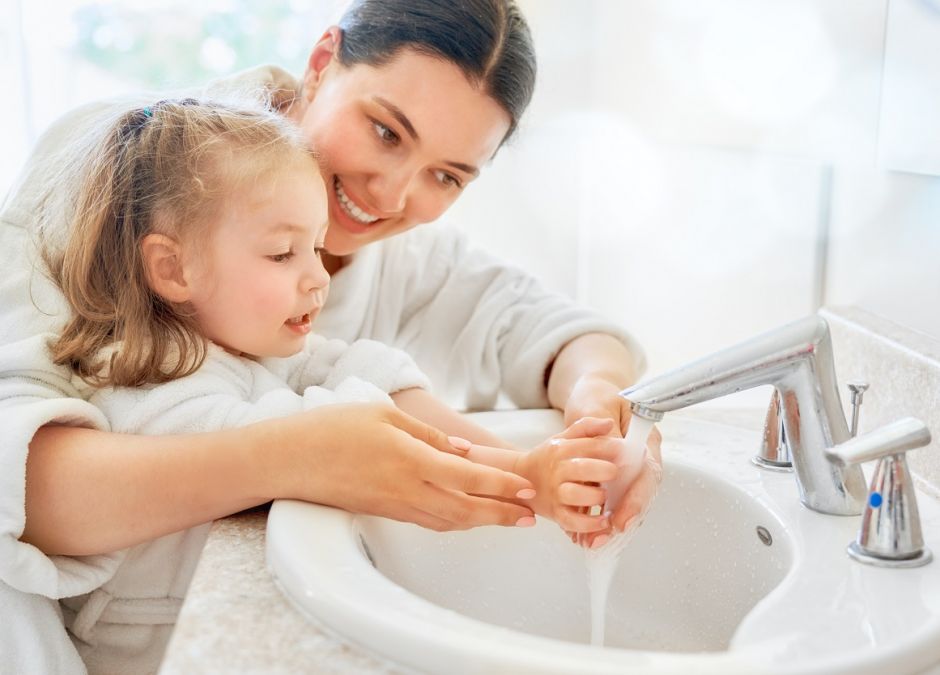 OBOWIĄZKI DZIECKA
Obowiązek przestrzegania zasad                                   i regulaminów, tam gdzie one obowiązują.
Obowiązek przestrzegania statutów np.                   w szkole.
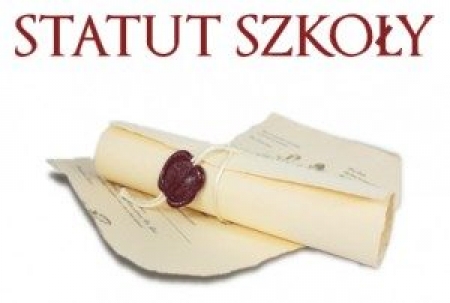 OBOWIĄZKI DZIECKA
Obowiązek szanowania innych bez względu na kolor skóry, poglądy czy kraj pochodzenia.
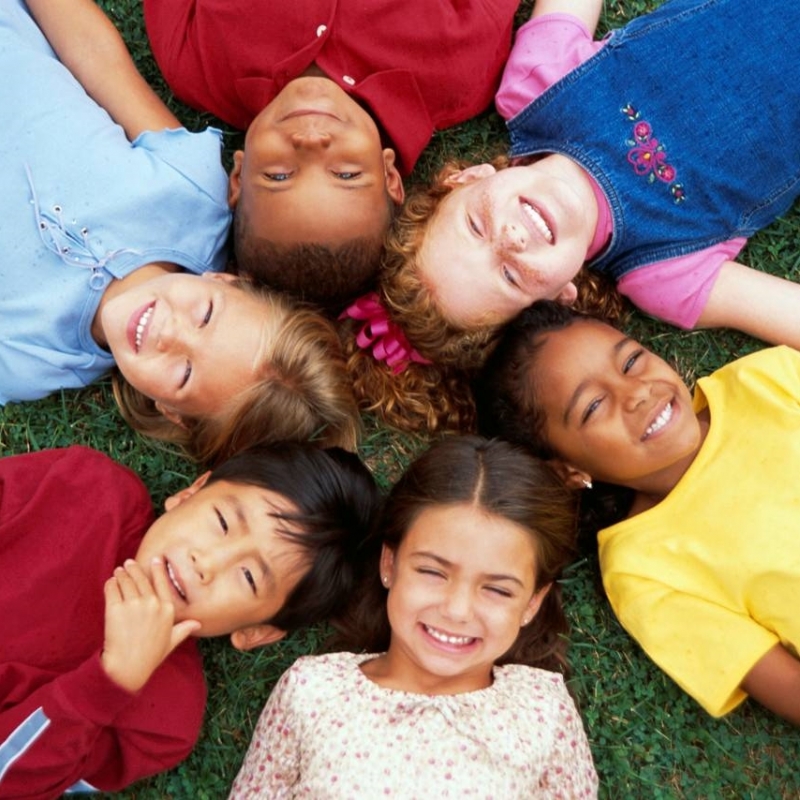 KONTAKT Z PEDAGOGIEM
e-mail: pedagogszkolny.spzabnica@onet.pl
telefon: 883-130-478
Dziennik elektroniczny



Patrycja Kolęda